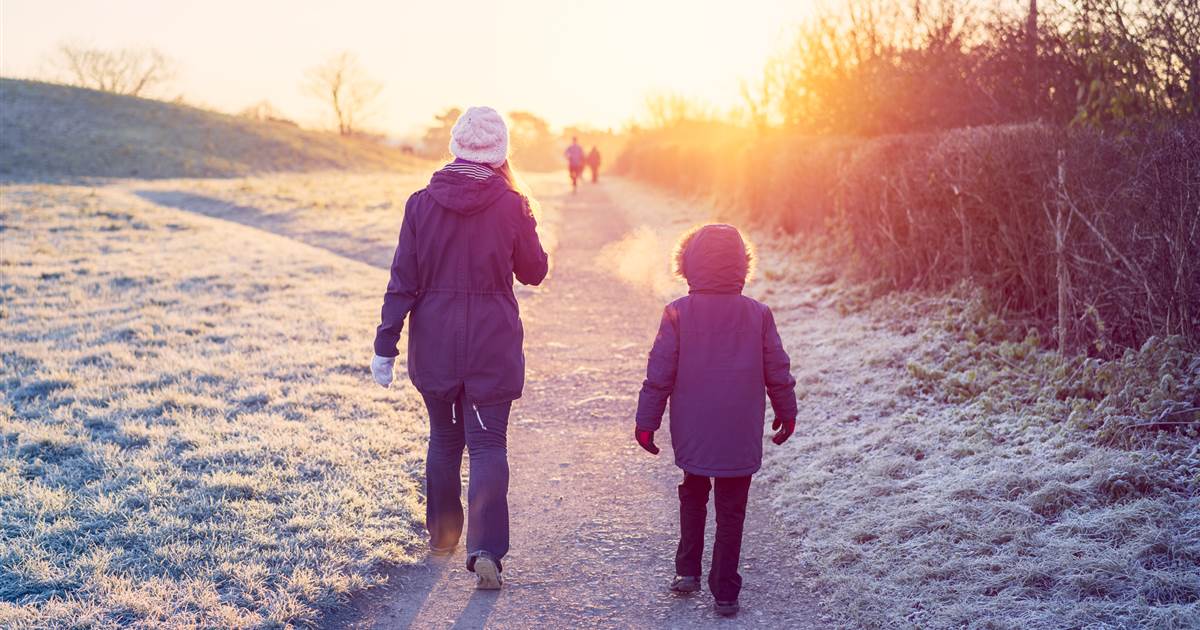 U1 let's go out
Tr. Nora Khalid
1
goals
Listening and discussion:
Listen and discuss a topic about free times and activities and answer the questions
Vocabulary:
Free-time activities
Activities with go
Chores
[Speaker Notes: © Copyright Showeet.com – Free PowerPoint Templates]
Ok. That’s a good idea
No. I’m sorry, I can’t.
I don’t think so
3
[Speaker Notes: © Copyright Showeet.com – Free PowerPoint Templates]
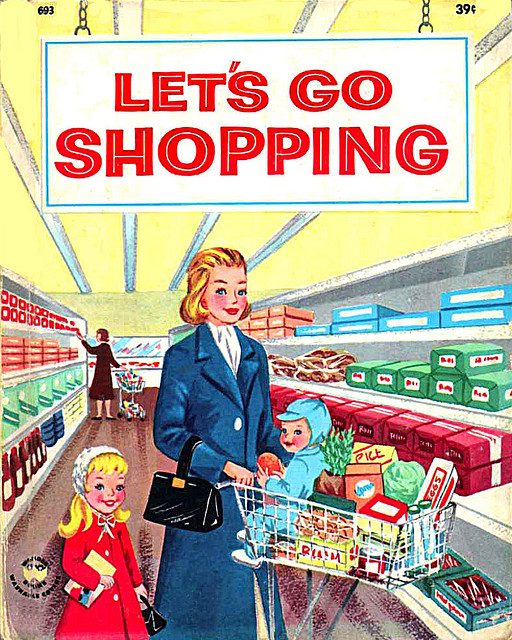 Ok. That’s a good idea
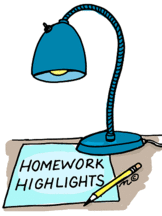 No. I’m sorry, I can’t.
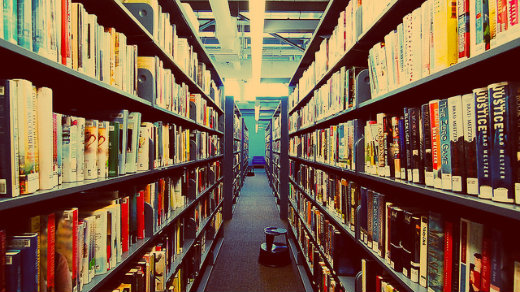 I don’t think so
4
[Speaker Notes: © Copyright Showeet.com – Free PowerPoint Templates]
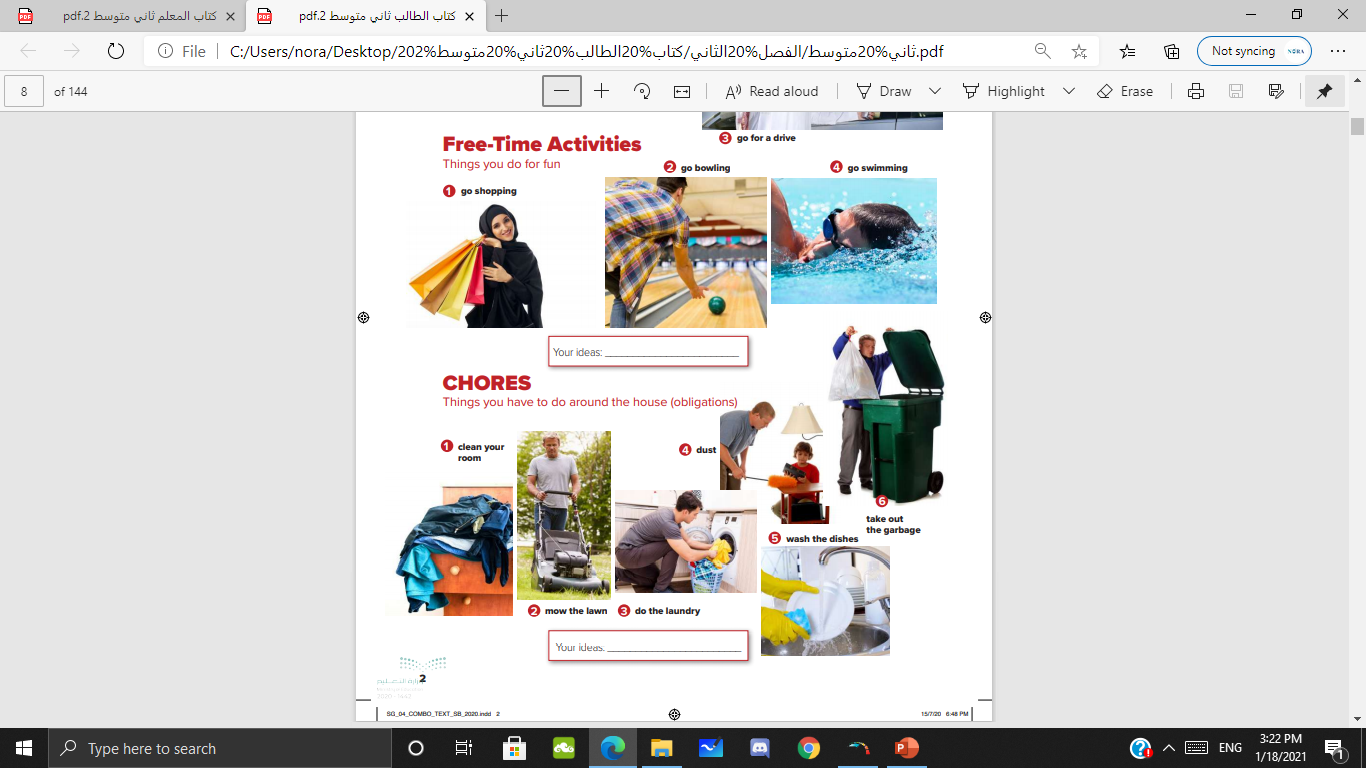 What’s the difference?
How many of the pictures show people having a good time? Doing chores?
5
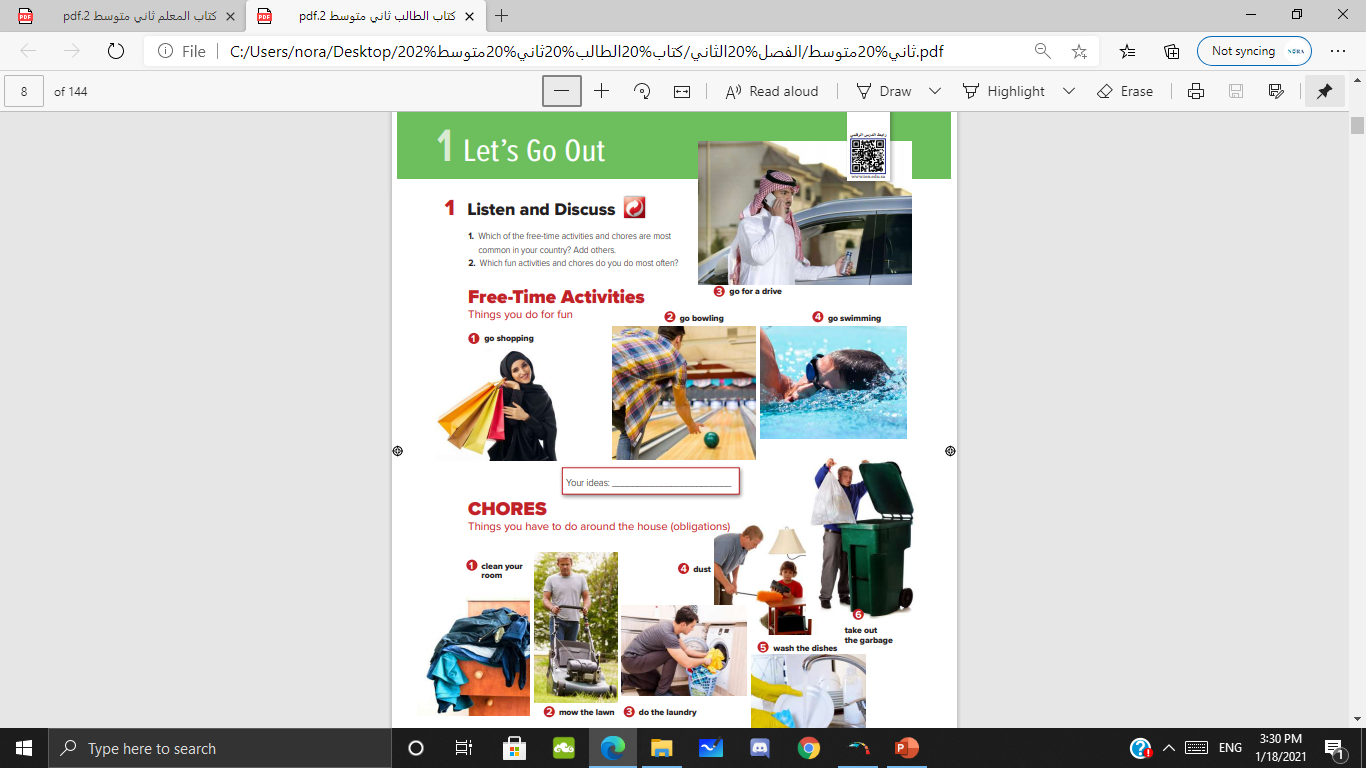 Do the teens in the second group of pictures look as happy as the teens in the first group? Why not? What chores are they doing?
What does the young man in the car like to do?
What does the boy in the pool like to do?
6
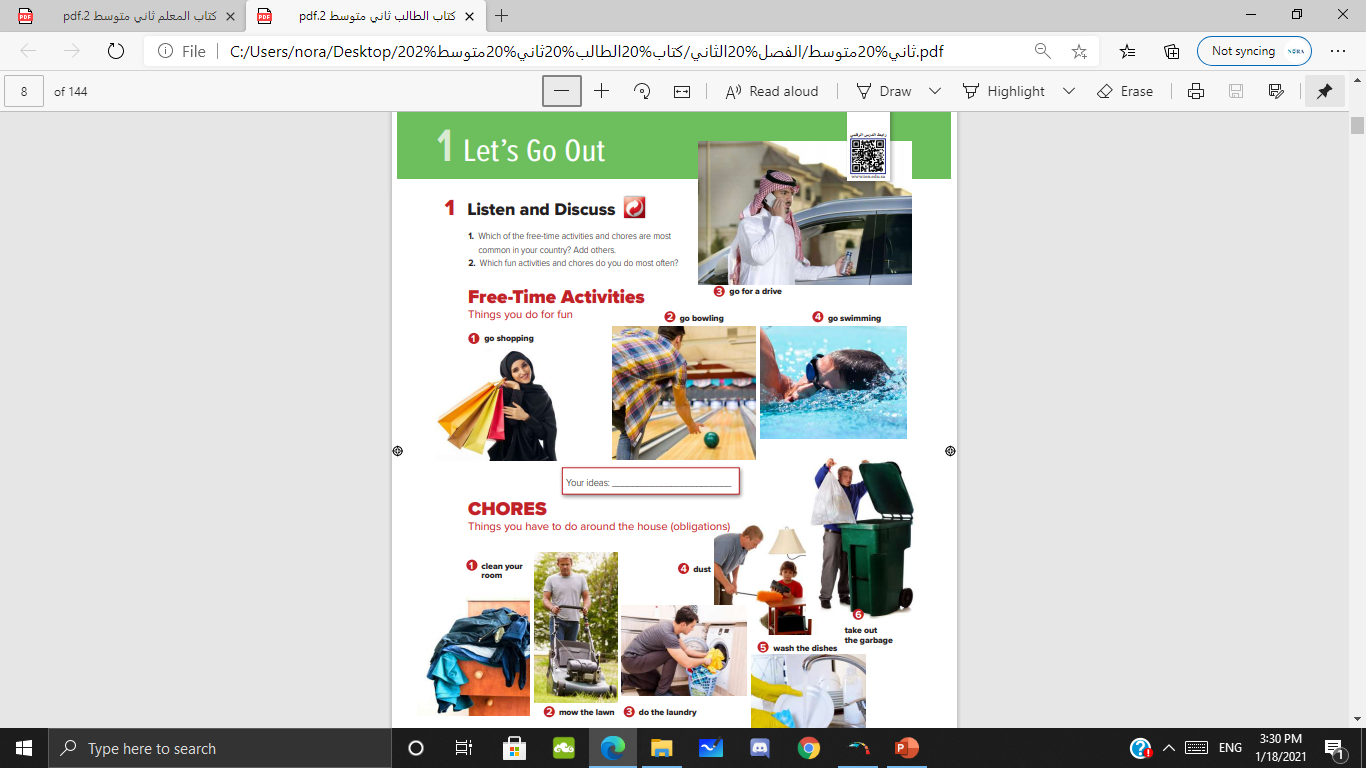 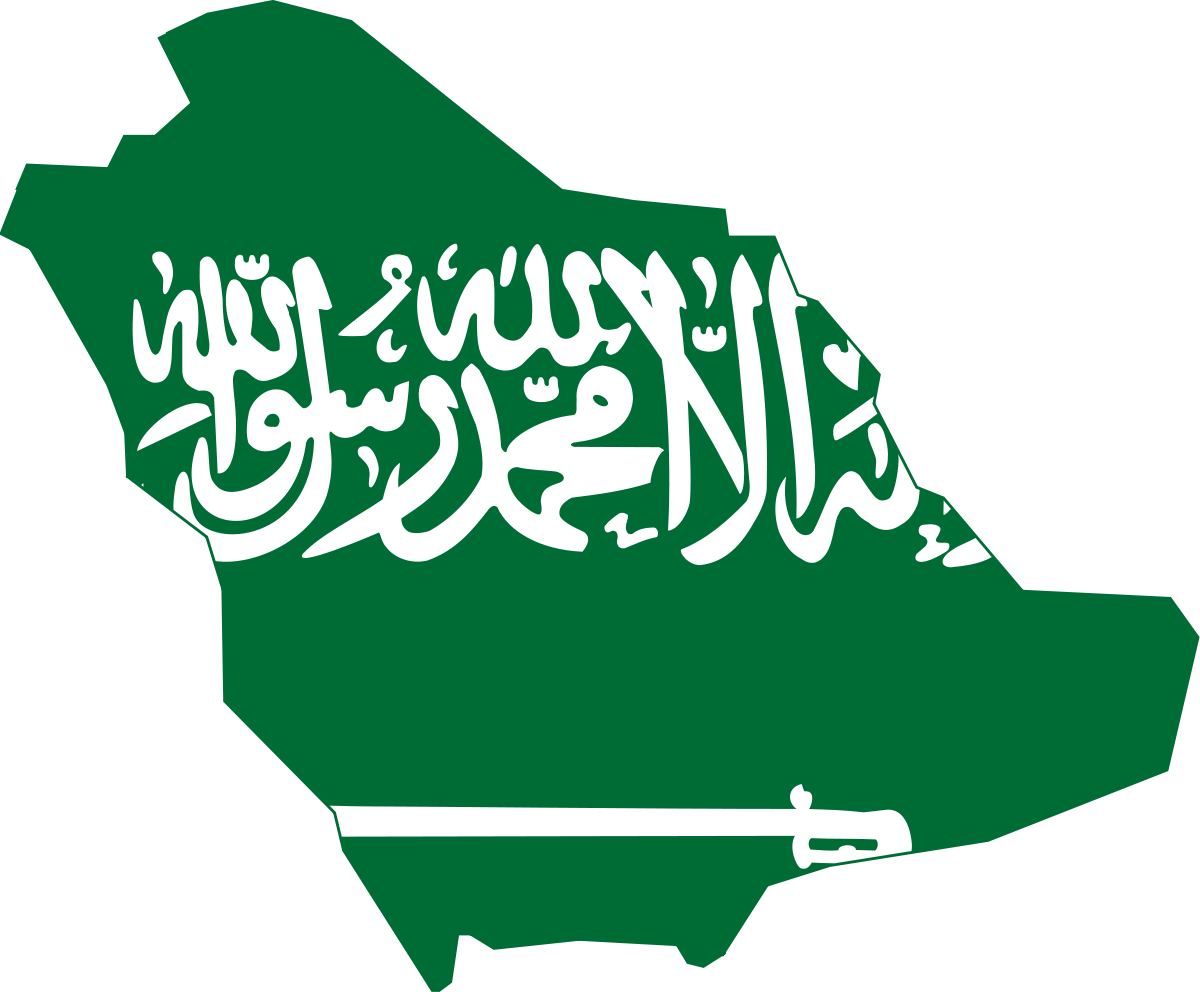 7
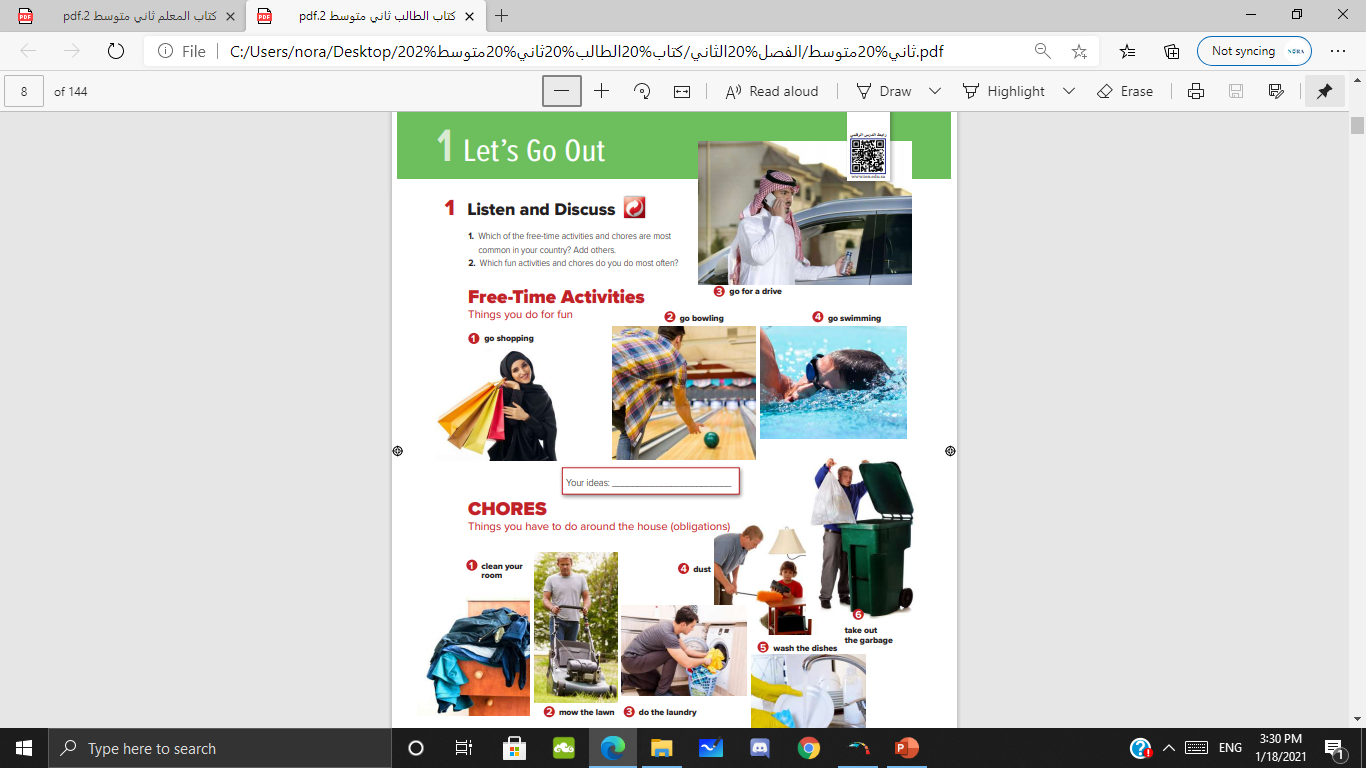 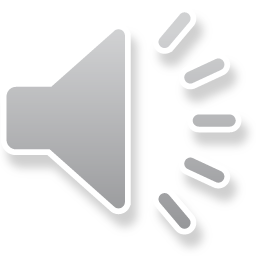 8
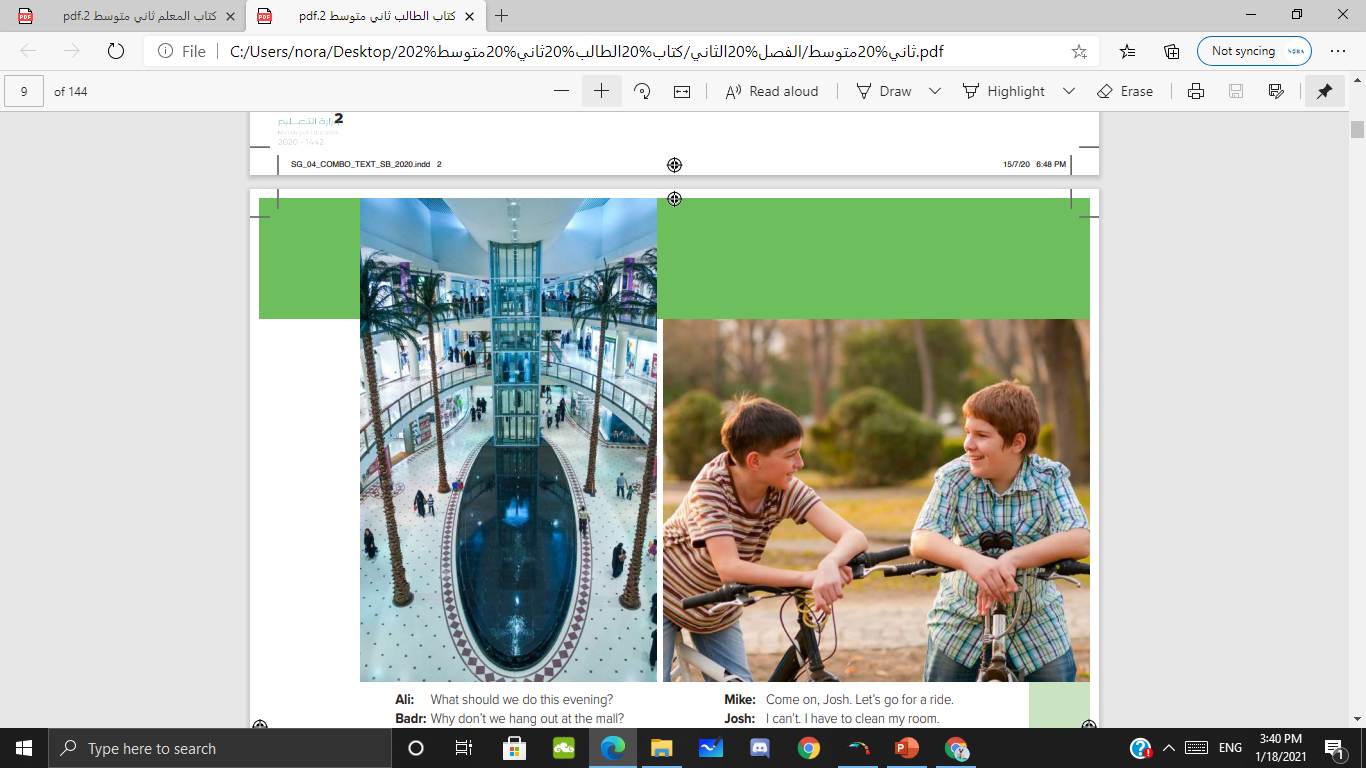 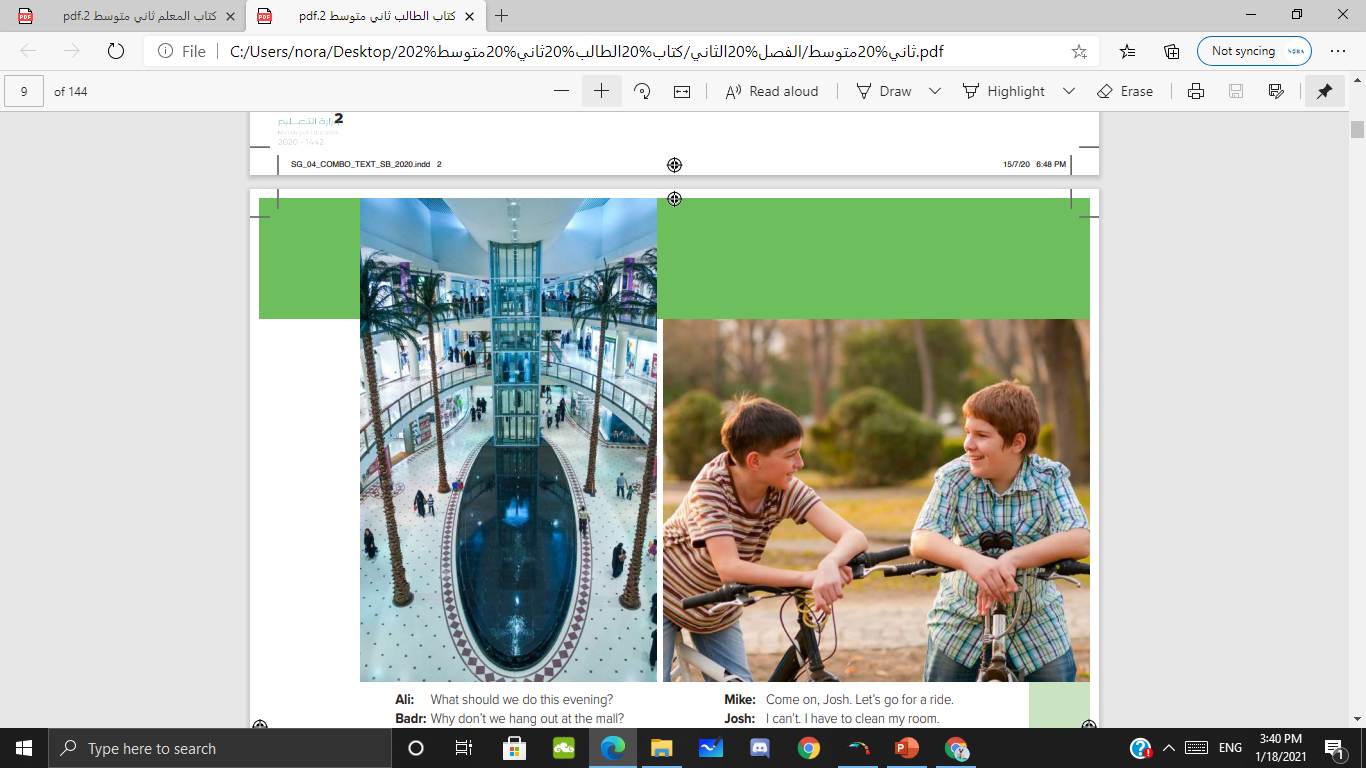 Where are the people in the second picture?
Where are the people in the first picture?
9
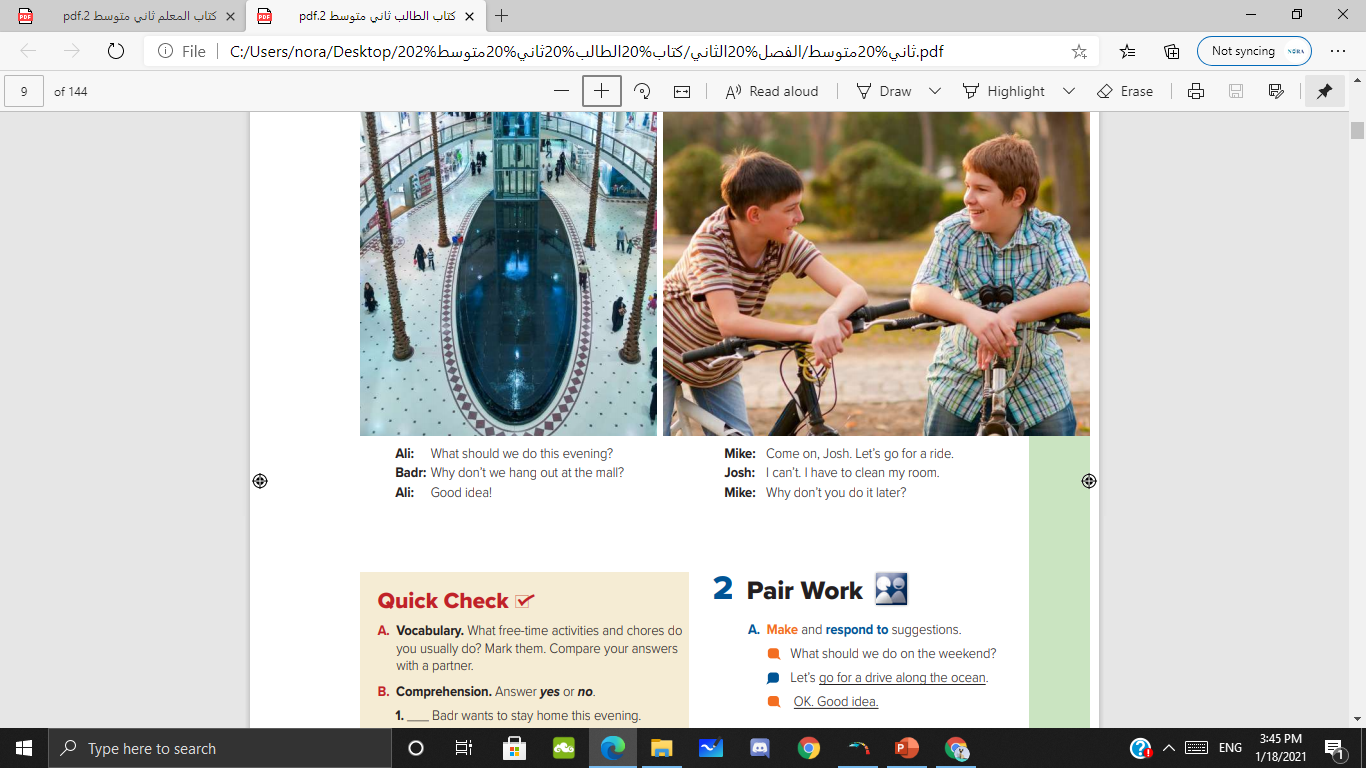 What does Badr suggest to Ali?
What does Mike suggest to Josh?
Does Ali agree?
Does he agree?
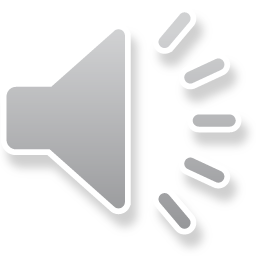 10
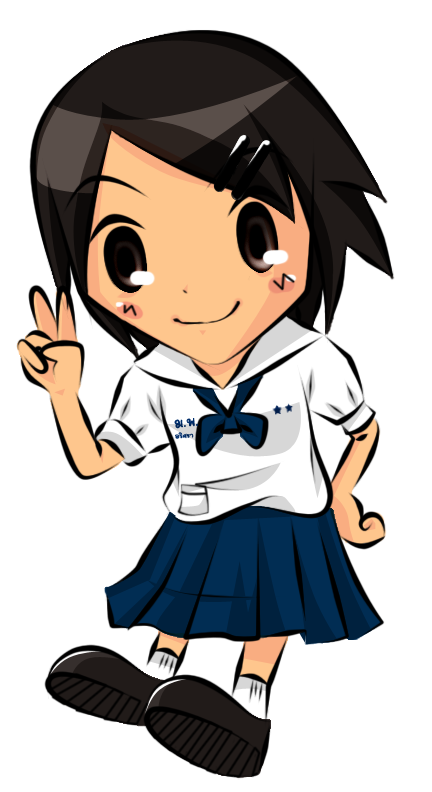 11
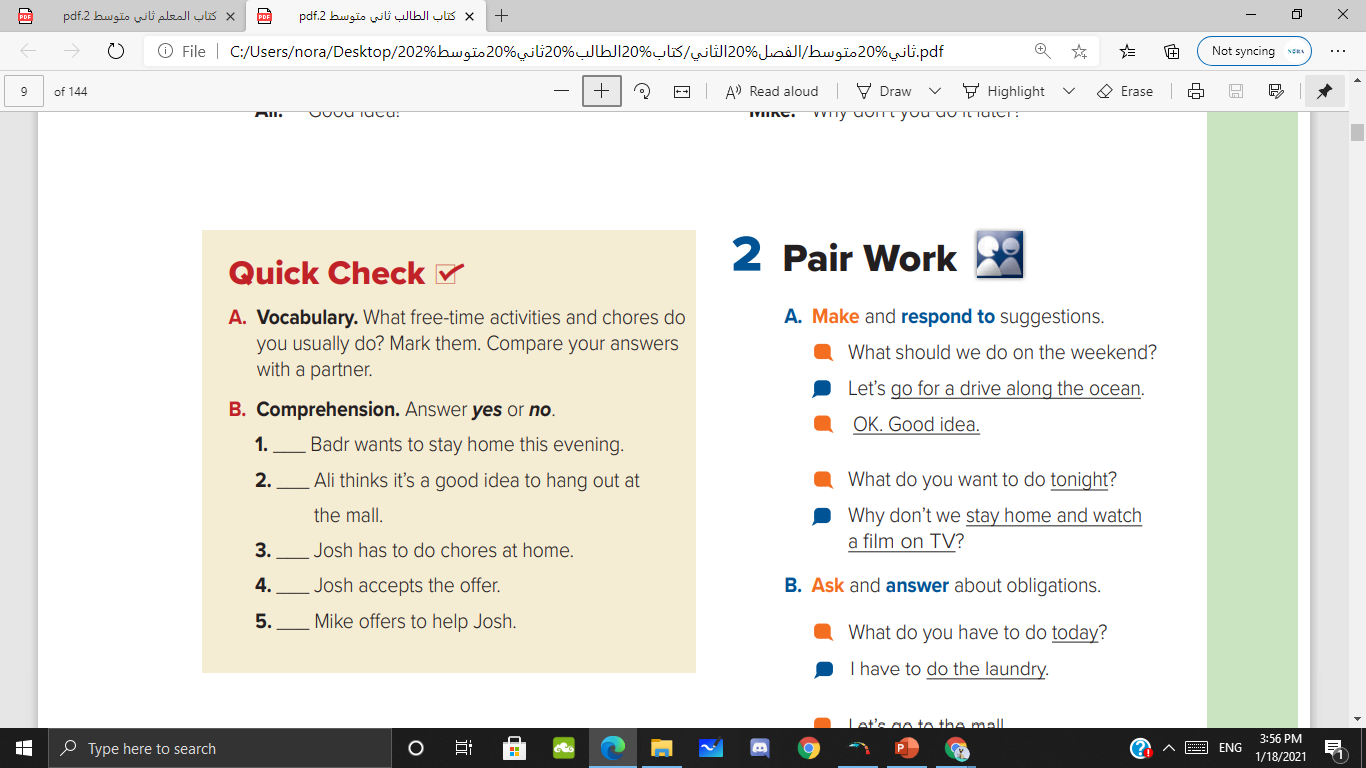 No
Yes
Yes
No
No
12
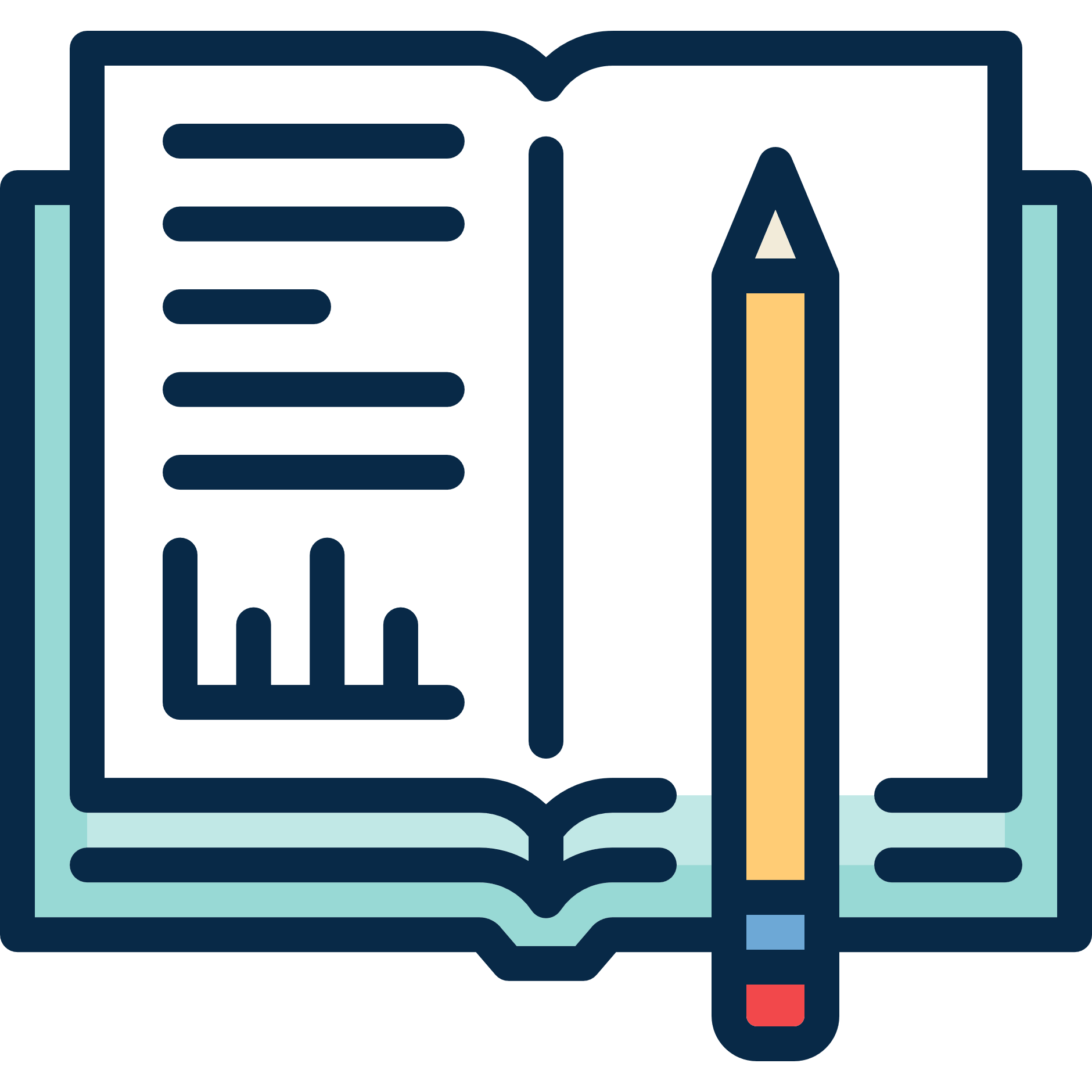 P 89 
A
13
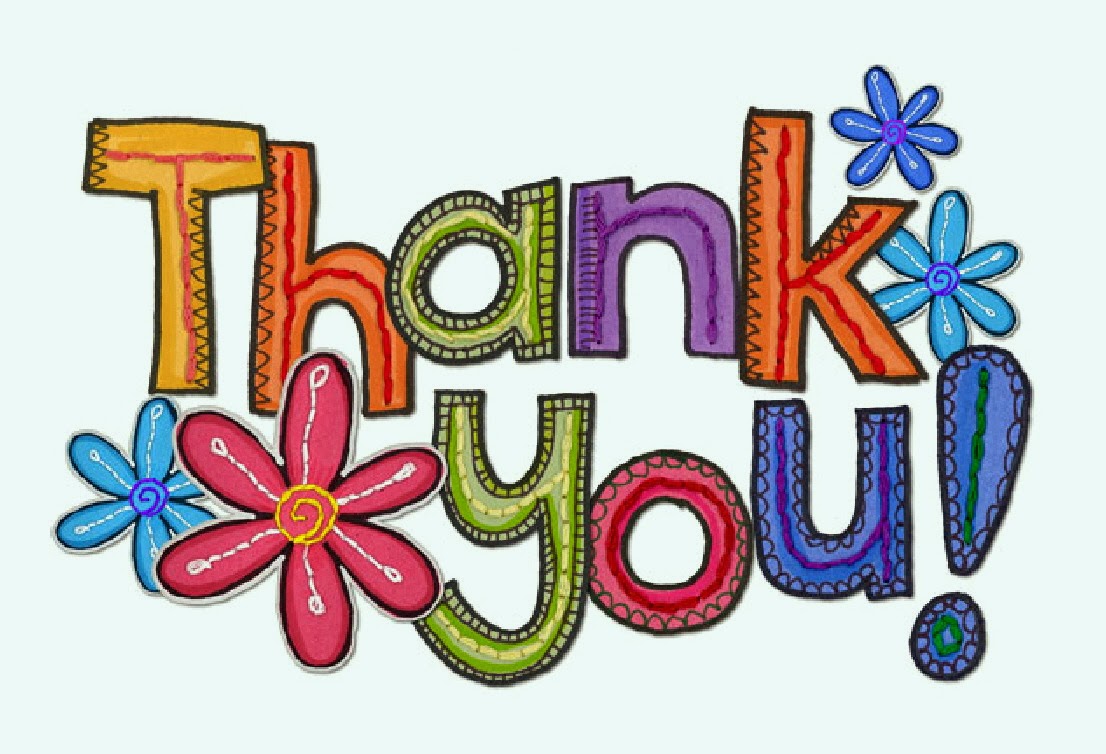 14